Муниципальное бюджетное общеобразовательное учреждение 
«Средняя школа №16 имени Героя Советского Союза Степана Иванова 
города Евпатории Республики Крым»
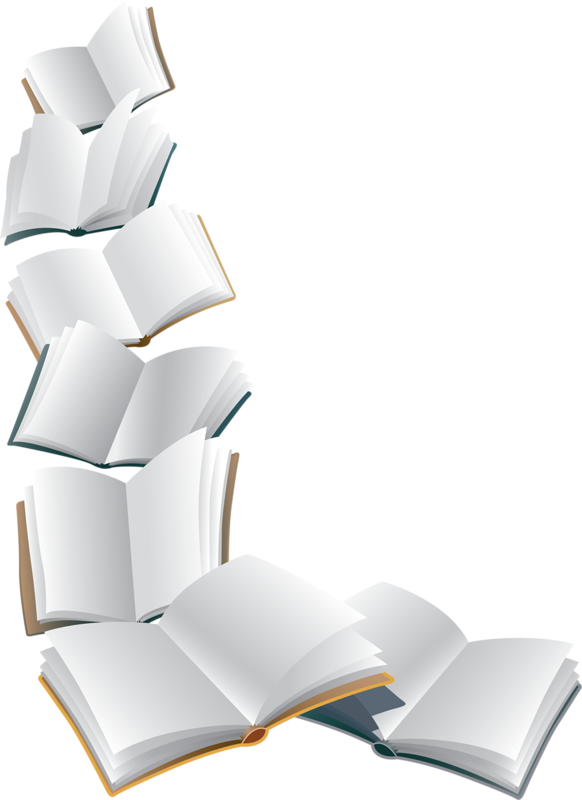 Презентация к уроку 
по окружающему миру 
в 1 классе
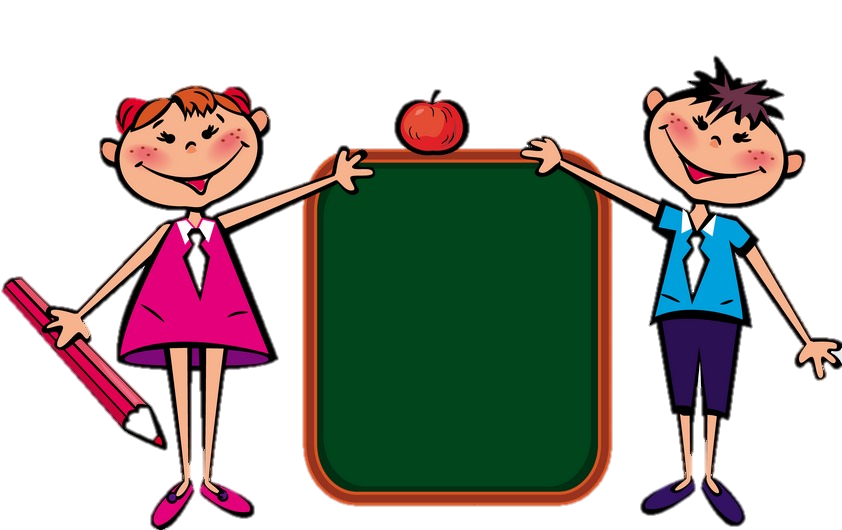 Когда 
придет суббота?
Подготовила:
Шелепова Кристина Олеговна,
учитель начальных классов,
молодой специалист
г. Евпатория, 2022 год.
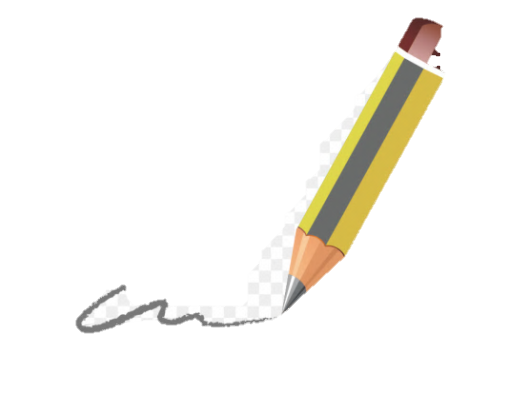 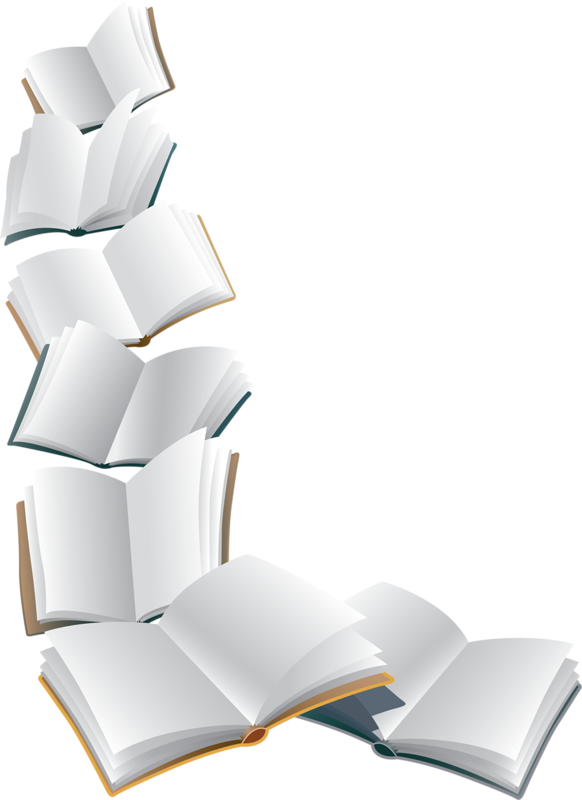 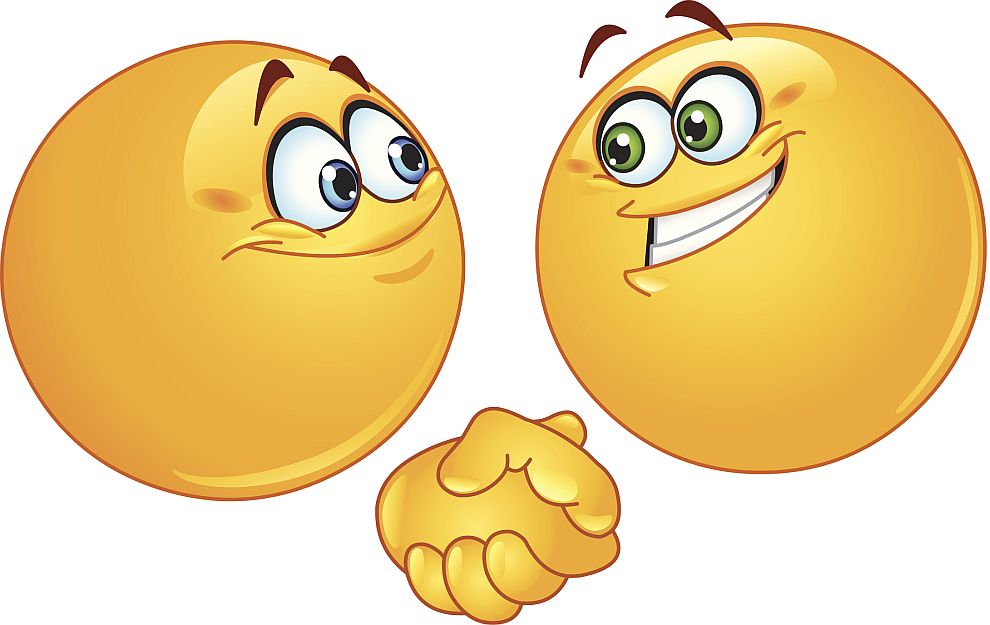 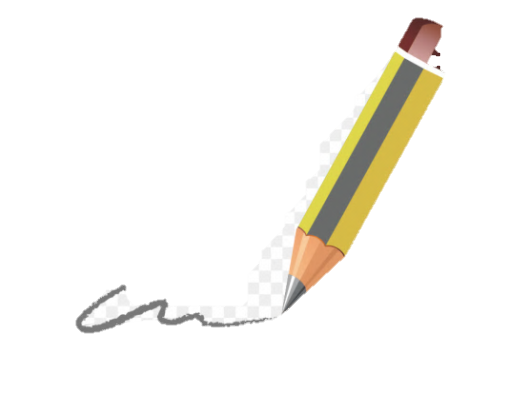 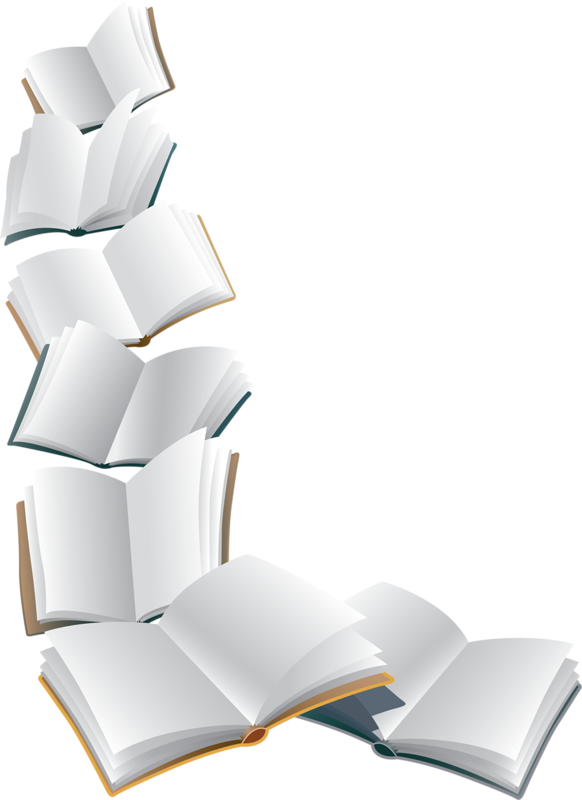 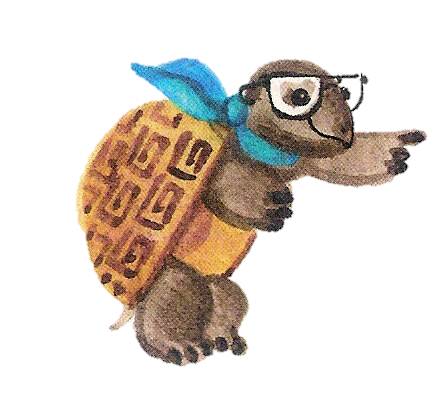 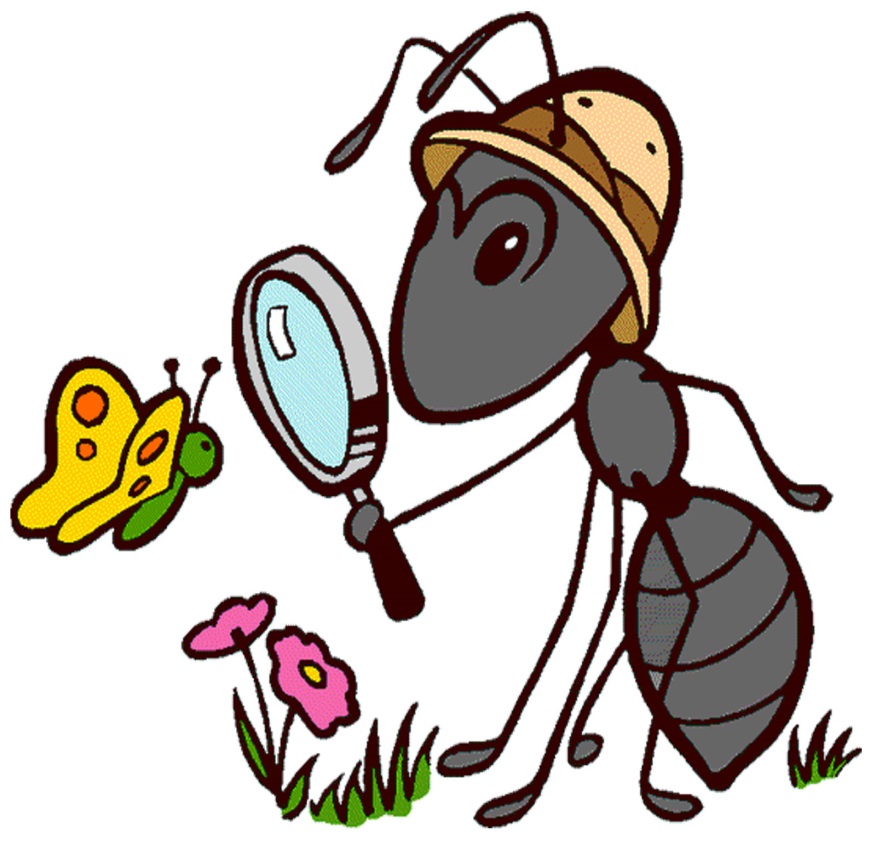 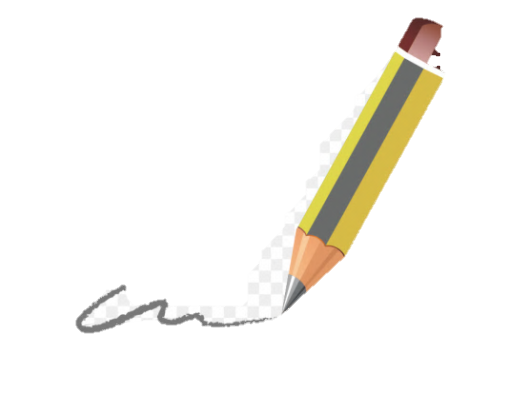 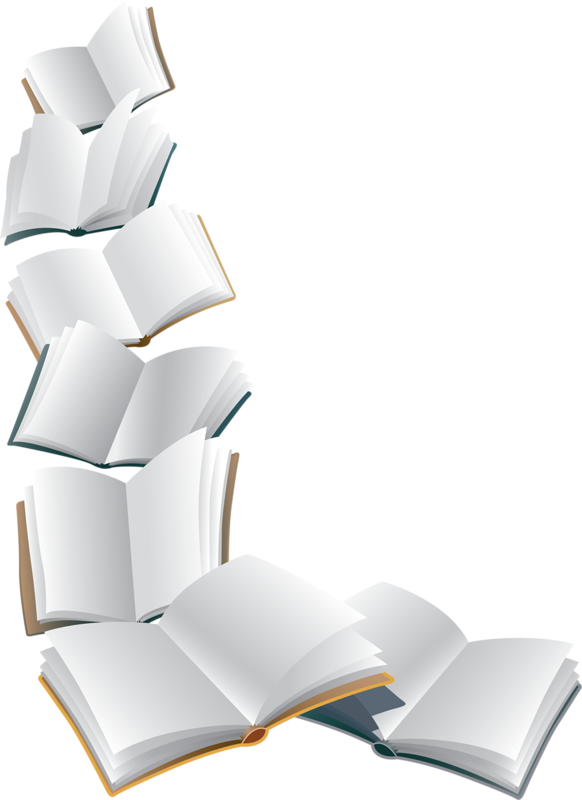 Когда придет суббота?
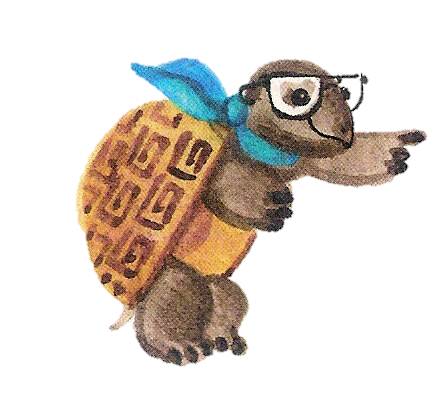 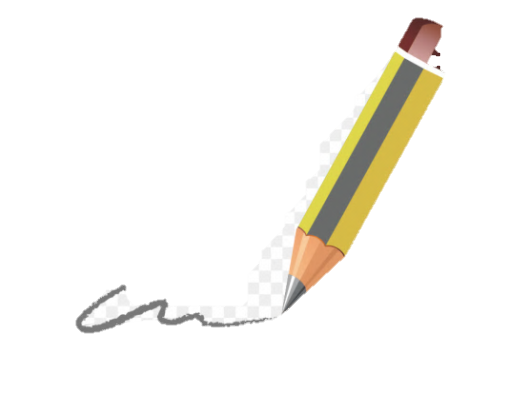 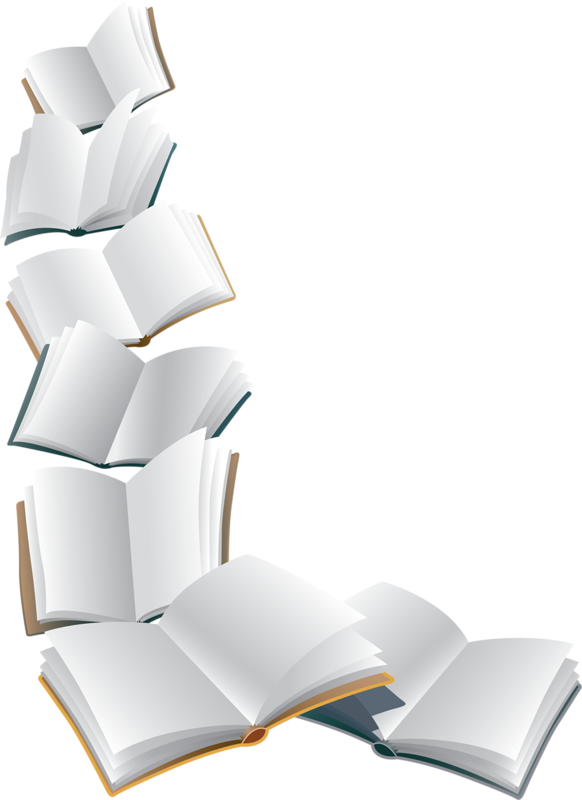 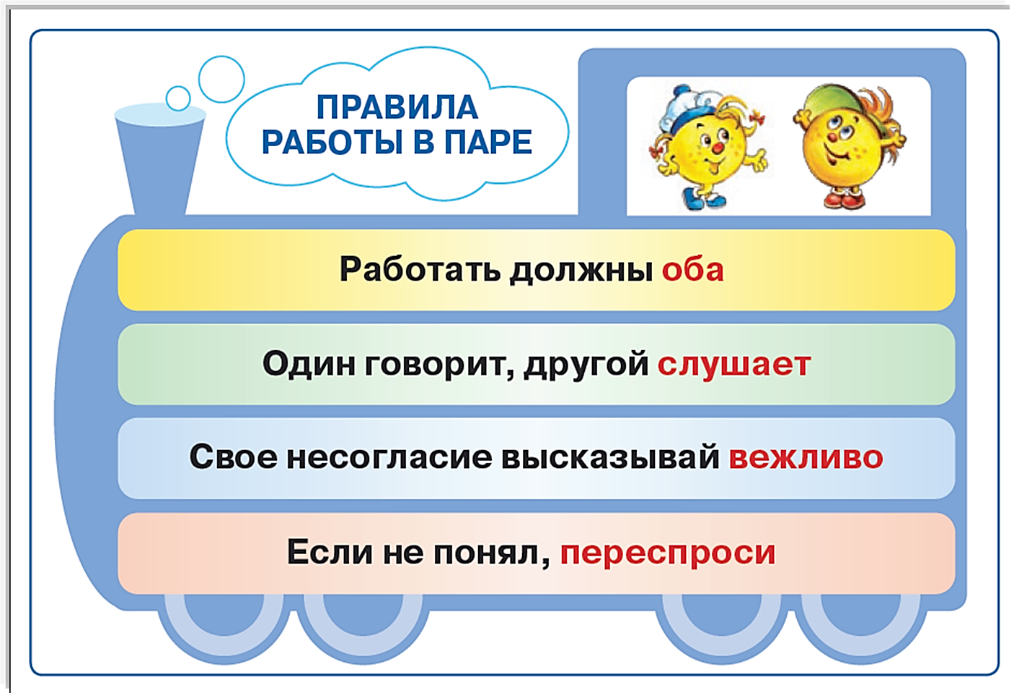 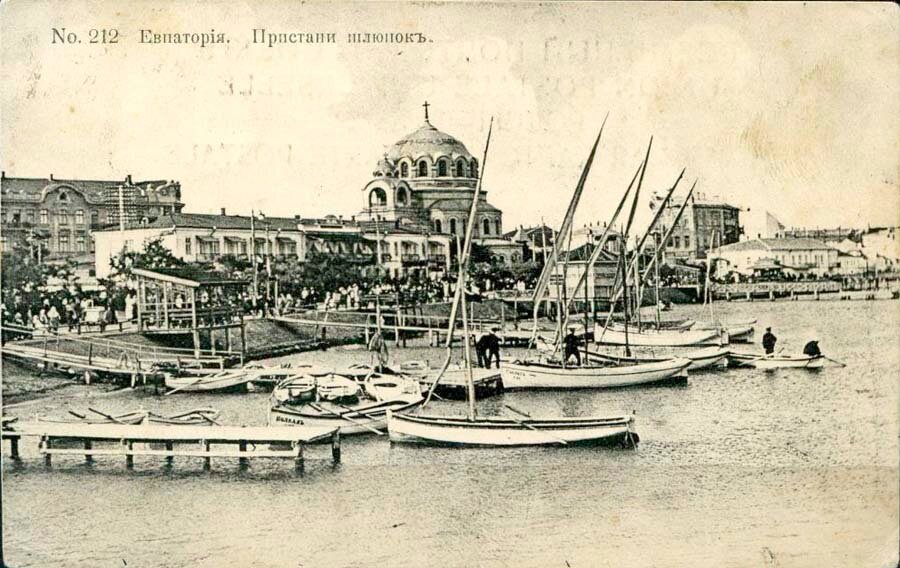 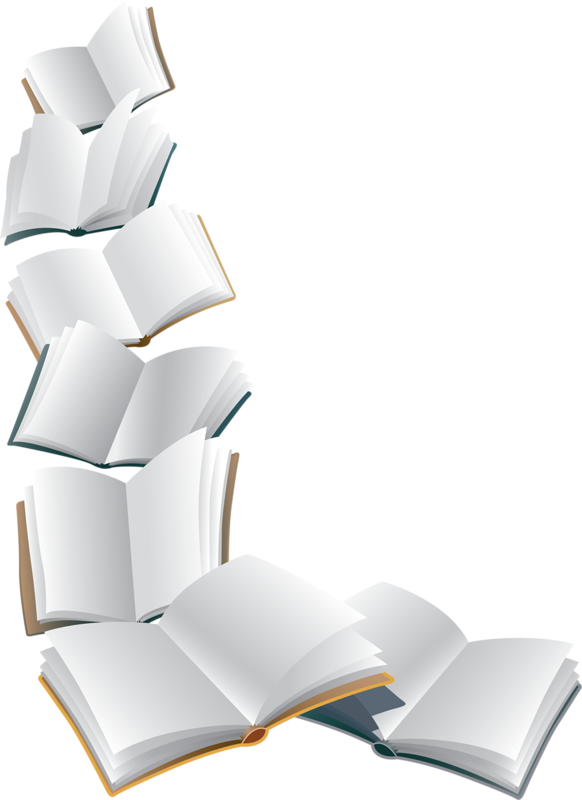 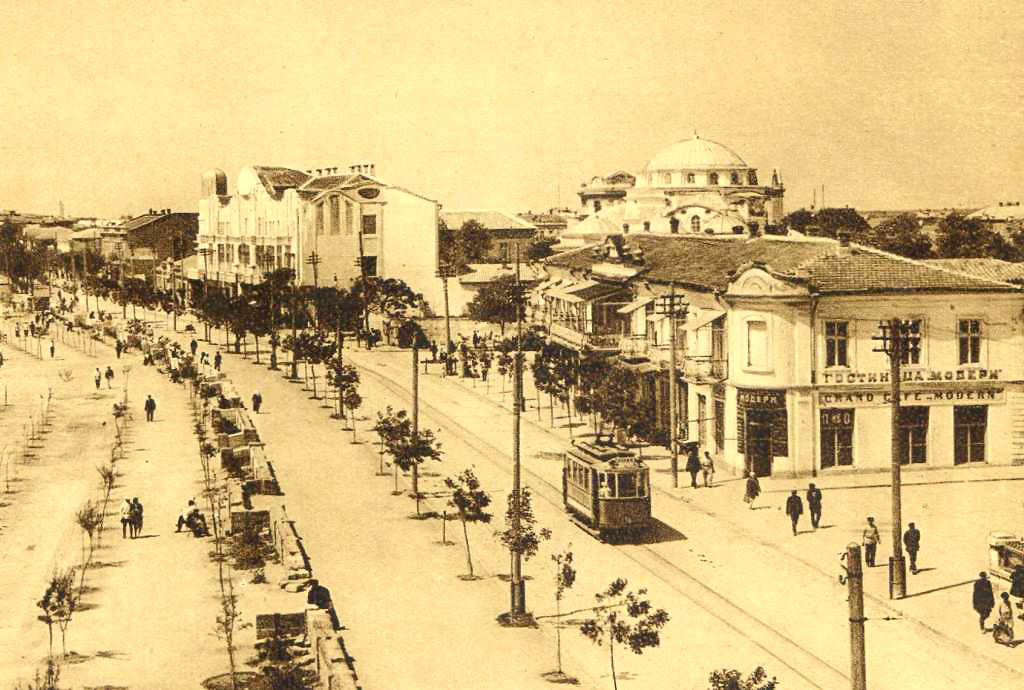 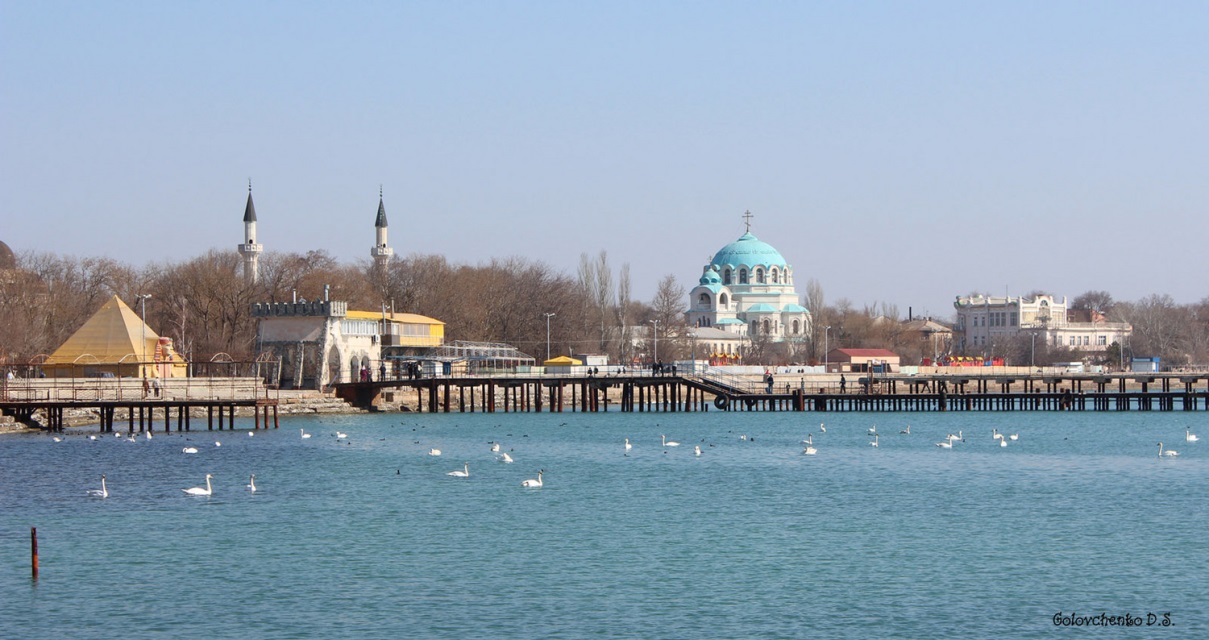 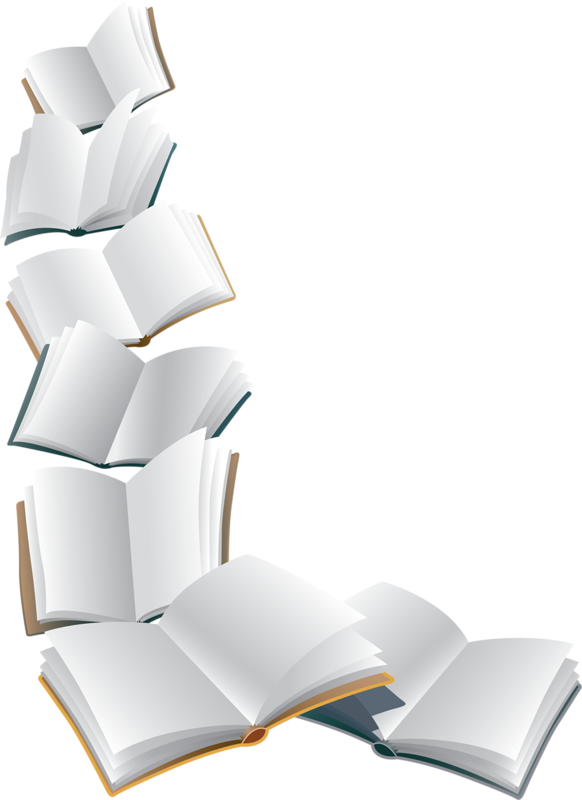 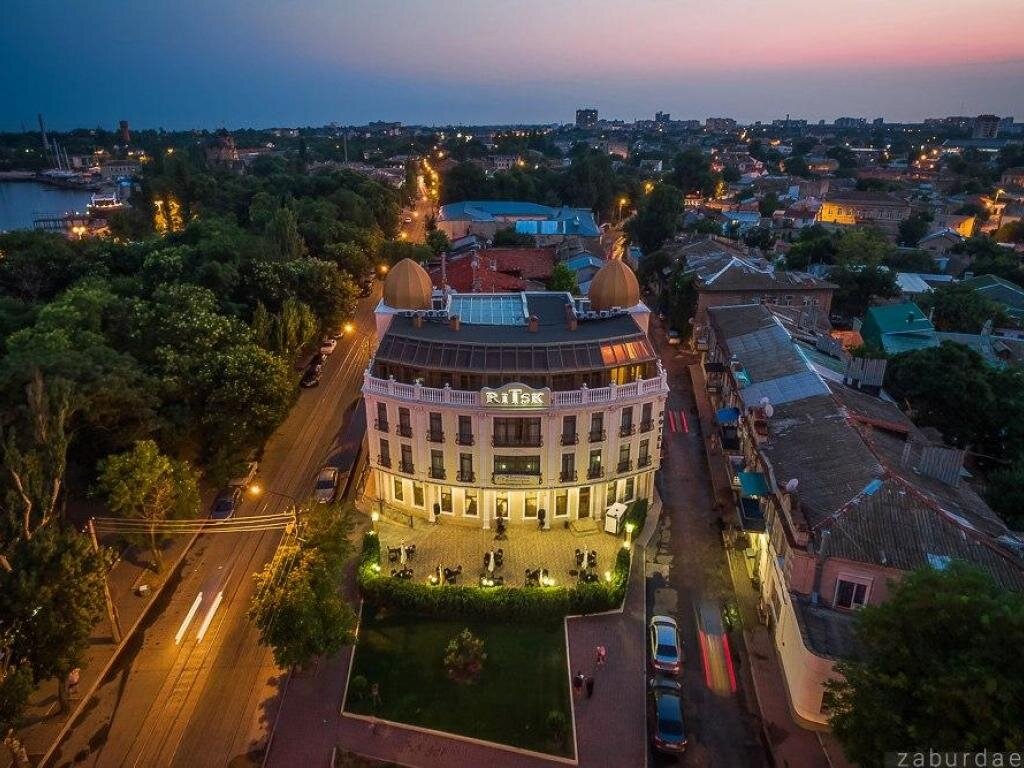 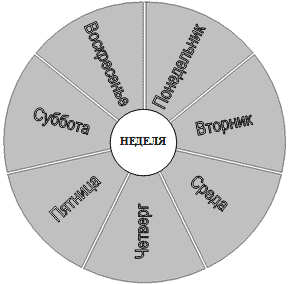 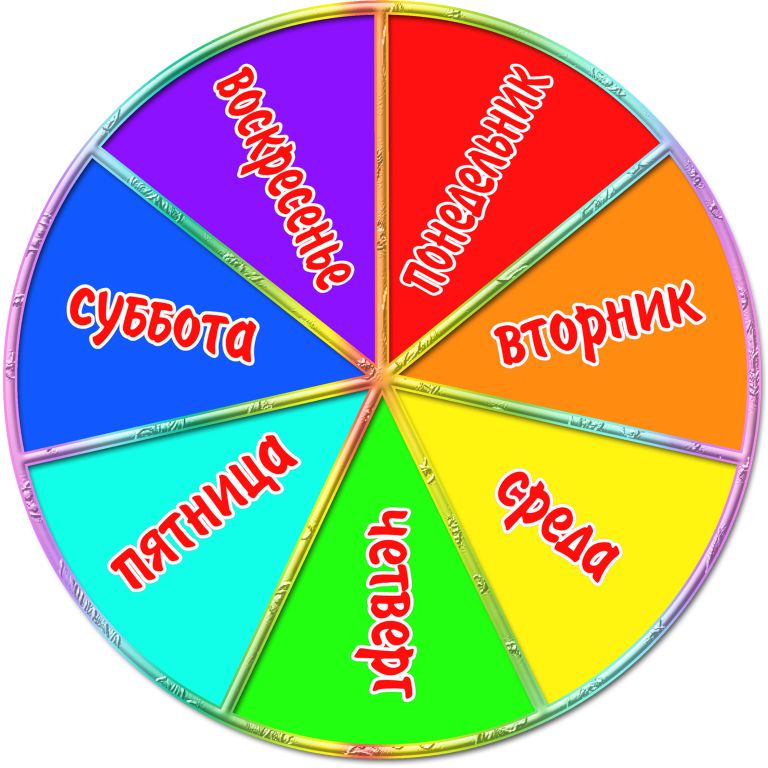 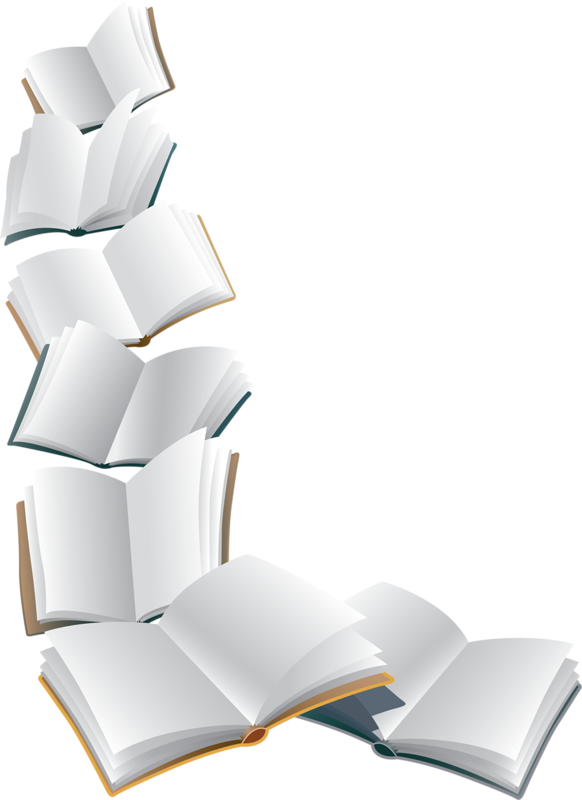